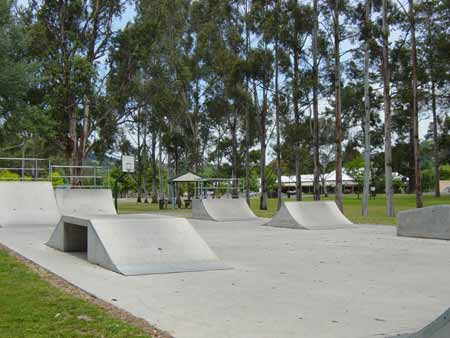 Þetta er Bart Simpson.
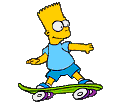 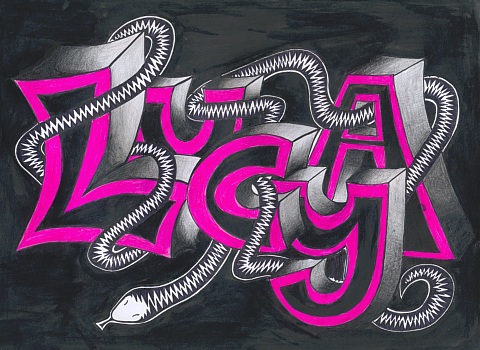 Hann var alltaf að spreyja á veggi og brjóta af sér!
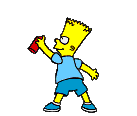 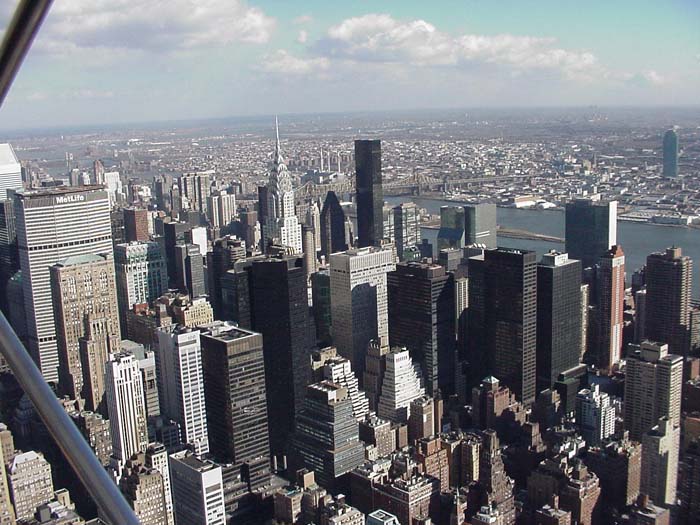 Hvernig sem FBI reyndi að stoppa hann tókst þeim það ekki!
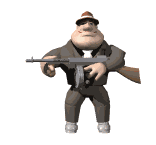 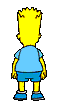 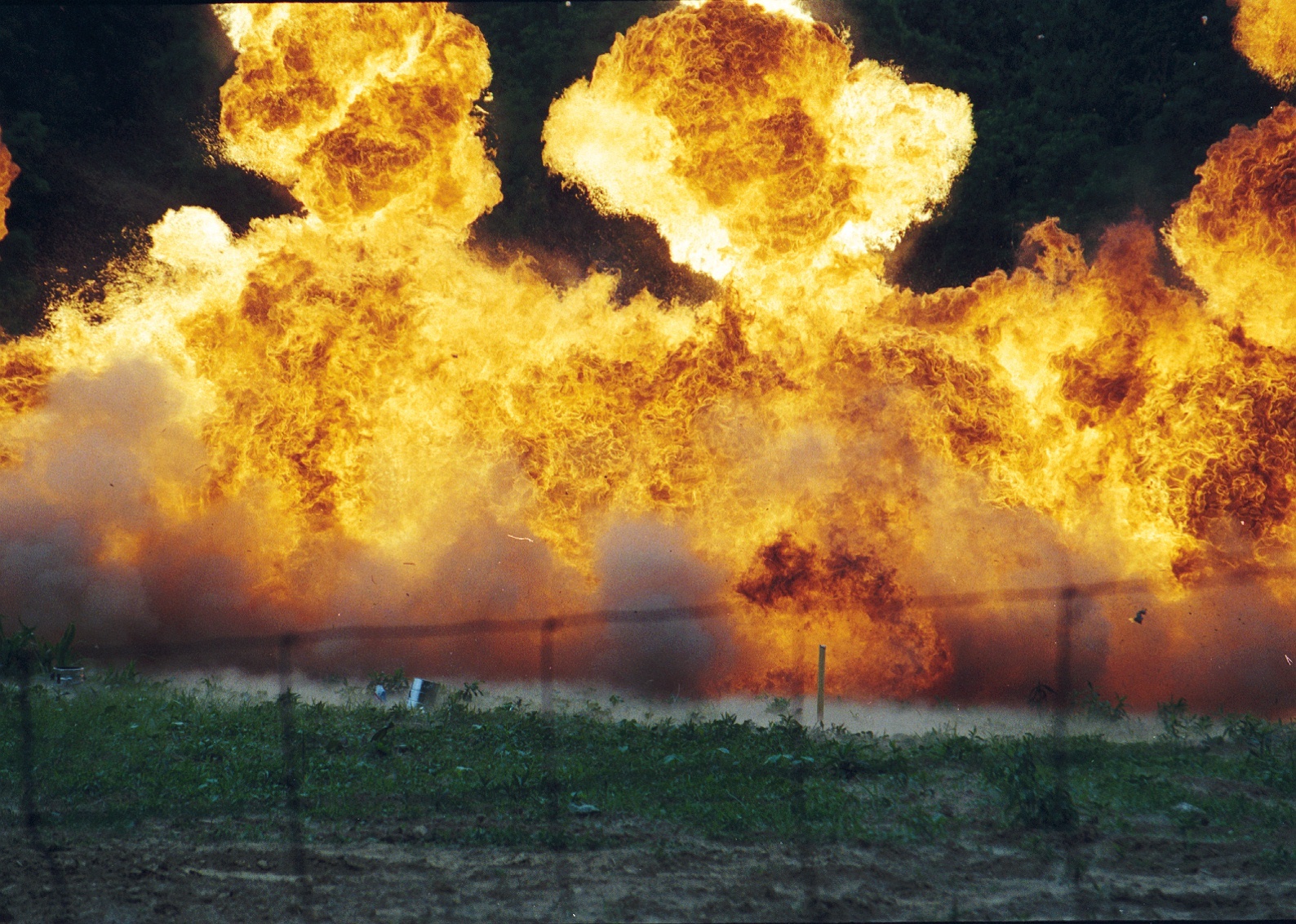 Þannig þeir ákvöddu að sprengja hann í tætlur og losa heiminn við hann!
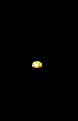 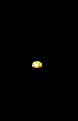 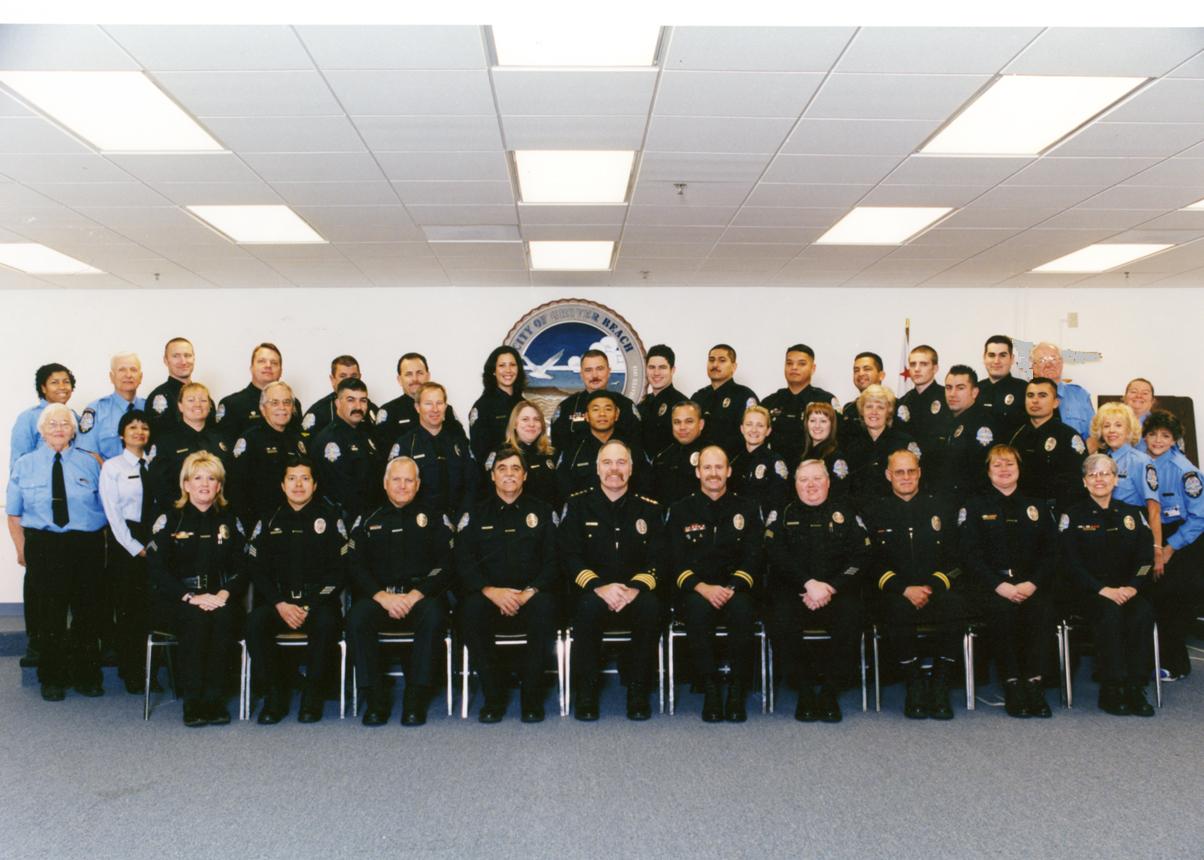 Eftir að hafa verið sprengdur breyttist hann í Bartman, ofurhetju skúrkana. Hann tortímdi öllu lögreglum heims og ríkti óþrifnaður það sem eftir var.
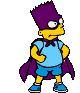 Story by Róbert Eyþórsson
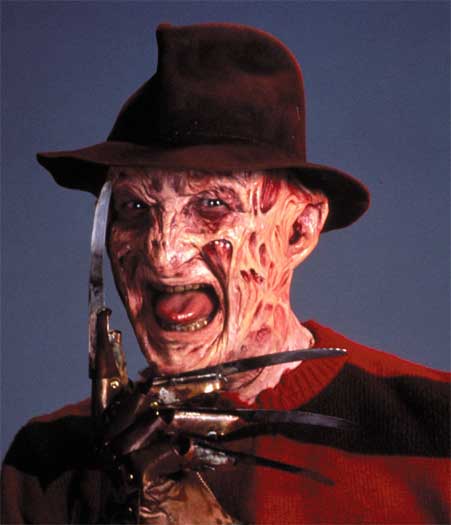